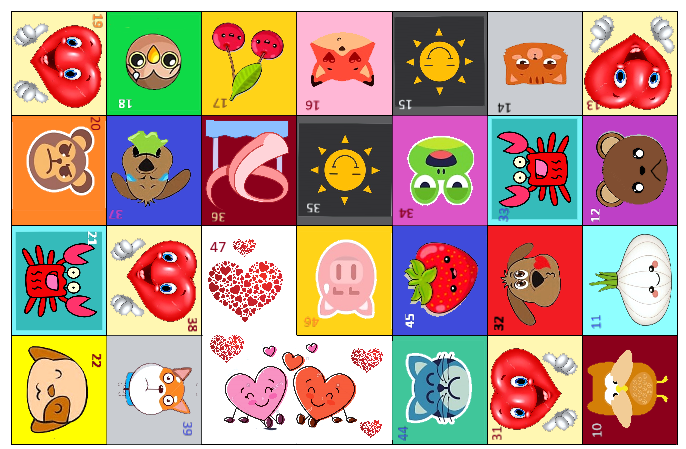 EDUCACTÍVATE
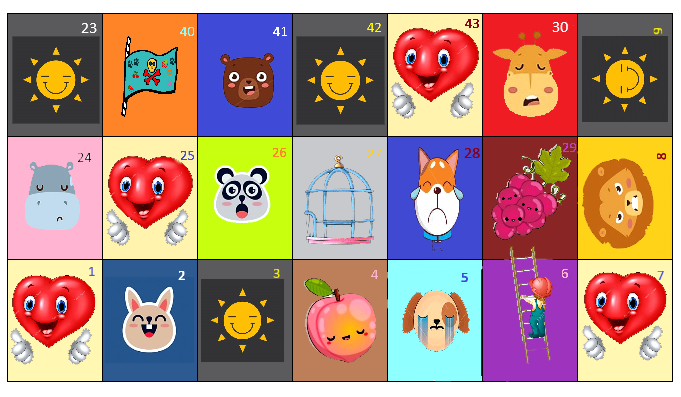